WELCOME
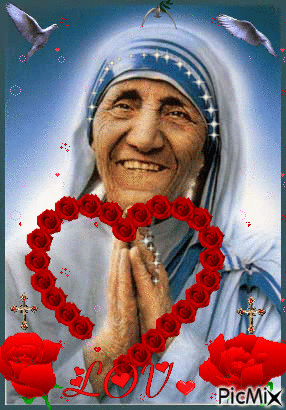 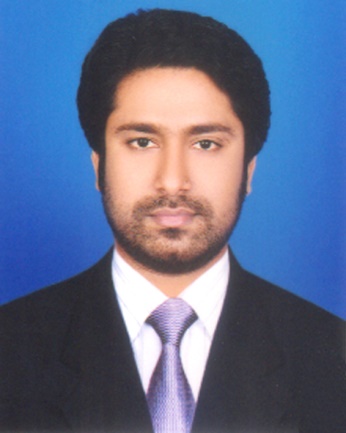 Presented by
M  Humayun Kabir

English Teacher
Bhayeta Abdul Quddus Dakhil Madrasah, Tangail Sadar
Cell : 01727-425565 ; 01924-320532
E-mail : hkabir082009@gmail.com
Lesson Identity
People who stand out
Class Nine
Unit Seven 
19 January 2019
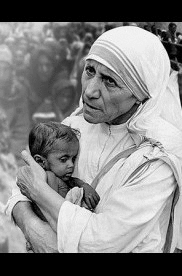 TOPIC
The missionary
Subject 		: 	English 1st Paper
Lesson	 	: 	5 
Period 		: 	1st
Time 		: 	40 minutes
Date 			: 	21 October 2019
Learning outcomes
After we have studied this lesson, we will be able to
 
listen  to a text for specific information.
describe a person.
read and understand text throw silent reading.
ask and answer questions.
Lesson Presentation
According to

Learning outcomes-1 ; 2 : 

listen  to a text for specific information.
describe a person.
Part : AOpen your book…
Let’s Listen to an Audio &Fill in the gaps
Evaluation
poor  		11. 	significant 
 	training		12. 	benefit
 	Patna			13. 	expanded
 	gather 		14. 	orphans
 	forward		15. 	twenty-two
 	humanity		16. 	countries
 	official		17. 	continued
 	traditional		18. 	missions
 	obedience		19. 	England 
 	service		20. 	two hundred
Part : BCheck True or False. If false give the correct information.
Mother Teresa took a thorough medical training from the USA.
False. Corr. Inf. : Mother Teresa took  
           a thorough medical training in 
           India.
2.  At first she collected children from the  
     streets and gave them food and clothing.
False. Corr. Inf. : At first she collected 
            children from slum and began 
            to teach them.
3. She and her group started to look after 
    and care for the lepers.
4. It took them a long time to go to other  
    cities of India.
False. Corr. Inf. : It took them very little   
           time to go to other cities of India.
5. Mother Teresa went to several countries.
Part : CRead the text in A again and complete the chart given below.
Dates
Events
Mother Teresa’s group received official status as a religious community.
1950
The Missionary of Charity began to work with lepers.
1957
Mother Teresa’s group continued to expand.
1970s
Mother Teresa’s group had more than two hundred different operations in over twenty-five countries around the world, with dozens more ventures to follow.
1979
Part : DRead the text in A again and answer the following questions.
What did Mother Teresa initially do before 
      beginning to work for humanity ?
Before beginning to work for humanity, Mother Teresa took an intensive medical training with the American Missionary Sisters in India.
2. How many vows did the Missionaries of  
    Charity take ? What were they ?
The Missionaries of Charity took four vows. They are :
Poverty
Chastity (purity)
Obedience and
Free service
3. What did Mother Teresa and her group do ?
Mother Teresa and her group worked for the lepers. They set up schools in Kolkata. Besides, they opened home for orphans and abandoned children.
Home Task
Part : DDo you know anyone in your locality who helps the needy and does so to make others happy ?Write a short composition about him / her.
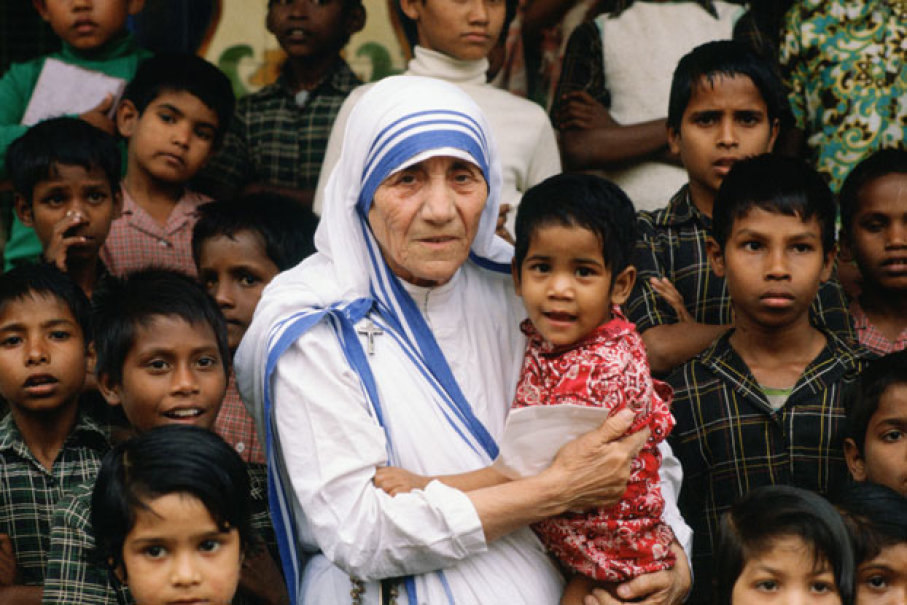 May Allaah swt donate us ability to work for humanity.
Thank you all